ロイヤルガーデンカフェ大濠公園店をご利用のお客様へ
商品価格改定のお知らせ
平素よりロイヤルガーデンカフェ大濠公園店をご利用頂き、誠にありがとうございます。

　当店ではオープン以来、地域の方々に愛される質の高い料理を提供できるよう、努力を続けて参りました。
しかし、この度、原材料の高騰、輸送費用の高騰などにより現行での販売が困難となりました。
ご利用頂いておりますお客様には大変ご迷惑をおかけしますが、一部メニューに対し価格を変更させて頂きます。
価格改定商品　（50円～200円の値上げ）
　　・ランチセット　7品
　　・モーニングセット　4品
　　・グランドメニュー　料理5品、デザート　6品
　　　　　　改定日　3月1日より
今後皆様に愛されるレストランを目指しお料理、サービスの向上に努めて参りますので、変わらずご愛顧のほど、よろしくお願い致します。
ロイヤルガーデンカフェ大濠公園店
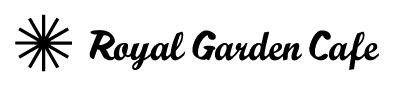